„Nepůvodní“ moderní jazyky regionu
turečtina
judeošpanělština
čerkeština
arabština
Turečtina
klasifikace
příbuzné minoritní jazyky v Turecku
chronologické vymezení
osmanská turečtina 	 لِسانِ عُثمانى
(moderní) turečtina 	 türk dili
geografické vymezení
písmo
arabské písmo
latinka
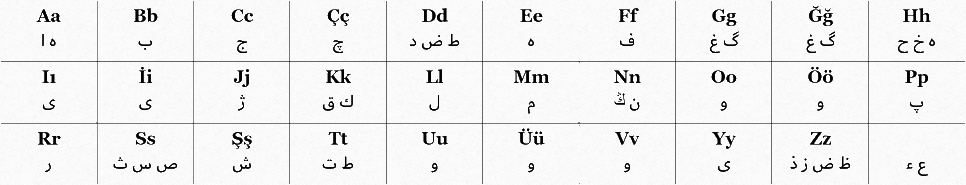 Turečtina - fonologie & morfologie
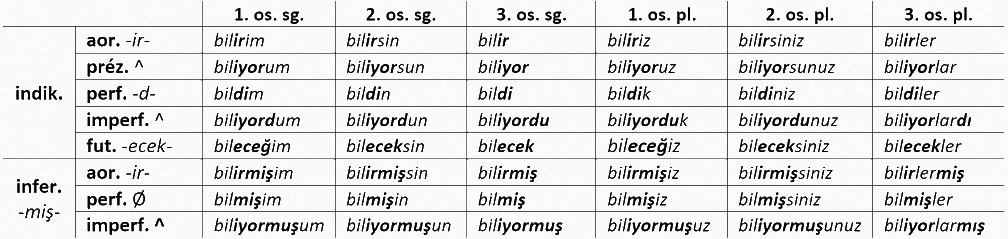 vokalický inventář
vokalická harmonie
konsonantický inventář
palatalizace
ztráta znělosti na konci slova
nominální flexe
číslo
posesivní sufixy
pád
verbální flexe
rod
negace
vid
čas
modus
osoba + číslo
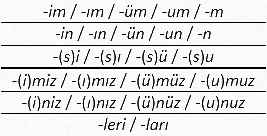 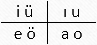 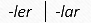 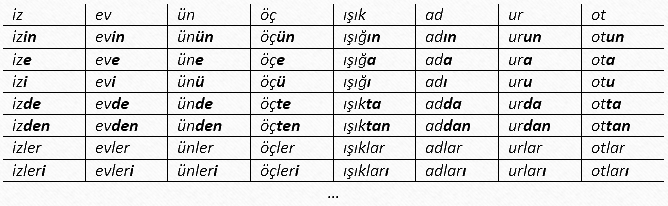 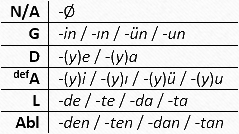 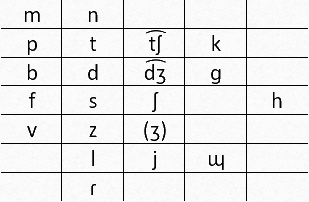 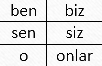 Ukázky
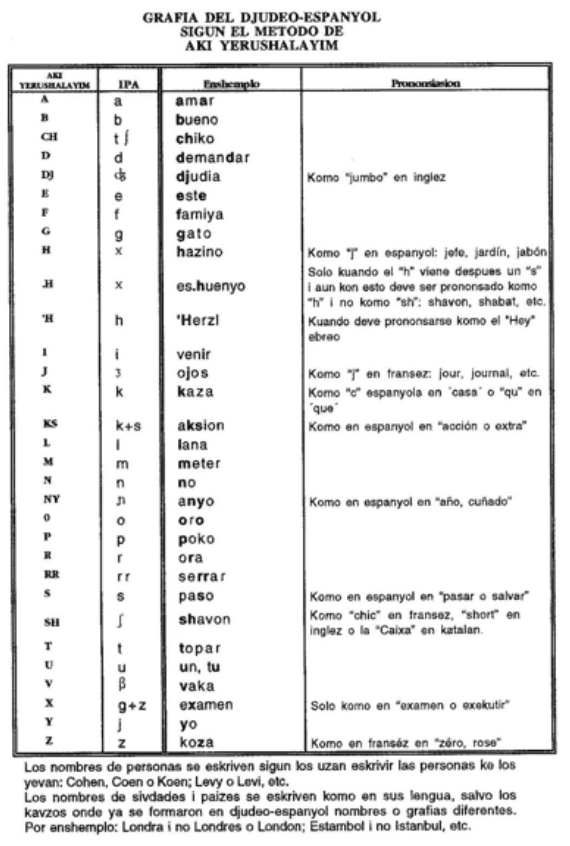 Judeošpanělština
klasifikace
chronologické vymezení
geografické vymezení
rozsah užívání
specifika
písmo
hebrejské písmo
latinka
Ukázky
(ortografie použitá ve videu se běžně nepoužívá)
Čerkeština
klasifikace
adygejština, kabardo-čerkeština
geografické vymezení
Čerkesové
základní vlastnosti
písmo
arabské písmo
cyrilice
Ukázky
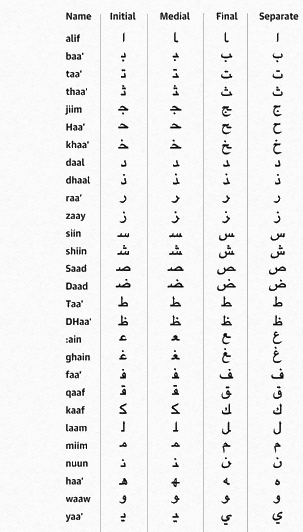 Arabština
klasifikace
geografické vymezení
nářečí v Turecku
písmo
arabské písmo
Ukázky